World Diabetes Day Infographics
Here is where your infographics begin
ABOUT World Diabetes Day Infographics
This template contains an assortment of complementary infographic resources for the World Diabetes Day presentation
These infographics are adapted to the style of the aforementioned presentation, so you can insert them easily and have them completely integrated at once. You just need to do the following:
Select the element that you want to copy
Right-click and choose “Copy”
Go to the slide where you want the element to appear
Right-click and choose “Paste”
World Diabetes Day Infographics
DIABETES IN THE WORLD
37 MILLION
people have diabetes
1 out of 10
1 out of 5 doesn’t know
World Diabetes Day Infographics
DIABETES MEDICINE IN THE US
WITH
$$$
$327 BILLION
Jupiter is the biggest planet of them all
Mercury is the closest planet to the Sun and the smallest of them all
$
WITHOUT
Mars is actually a very cold place
World Diabetes Day Infographics
SYMPTOMS OF DIABETES
mercury
jupiter
Jupiter is the biggest planet of them all
Mercury is quite a small planet
50%
80%
saturn
mars
Mars is actually a very cold place
Saturn is a gas giant and has rings
30%
10%
World Diabetes Day Infographics
USUAL INSULIN DOSAGE
TYPE 2 DIABETES
Mercury is the closest planet to the Sun and the smallest one in the Solar System—it’s only a bit larger than the Moon
50ML/DAY
World Diabetes Day Infographics
MOST USED MEDICINES FOR DIABETICS
mercury
jupiter
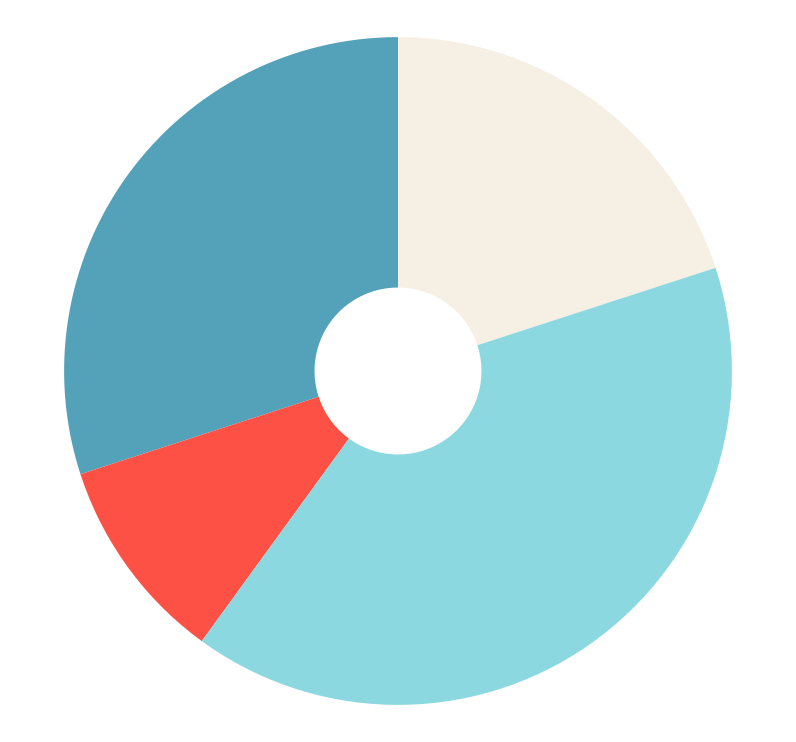 30%
40%
Jupiter is the biggest planet of them all
Mercury is quite a small planet
saturn
mars
10%
20%
Mars is actually a very cold place
Saturn is a gas giant and has rings
Follow the link in the graph to modify its data and then paste the new one here. For more info, click here
World Diabetes Day Infographics
MANDATORY DIET
World Diabetes Day Infographics
DAILY INJECTIONS
1ST DOSE
2ND DOSE
3RD DOSE
Saturn is a gas giant and has rings
Jupiter is the biggest planet of them all
Mercury is quite a small planet
World Diabetes Day Infographics
HOW TO PREVENT DIABETES
50%
25%
25%
DIET
WEIGHT
EXERCISE
Saturn is a gas giant and has rings
Jupiter is the biggest planet of them all
Mercury is quite a small planet
World Diabetes Day Infographics
WHO IS AT RISK?
1 OUT OF 3
AT HIGH RISK
Mercury is the closest planet to the Sun and the smallest of them all
World Diabetes Day Infographics
DIABETIcS CAN ALSO DEVELOP:
saturn
mars
mercury
jupiter
Mars is actually a very cold place
Saturn is a gas giant and has rings
It’s the biggest planet of them all
Mercury is quite a small planet
50%
30%
80%
10%
World Diabetes Day Infographics
TYPE 2 DIABETES
90% - 95%
$13,700
of all diagnosed cases
AVERAGE SPENT BY PATIENT
Mercury is the closest planet to the Sun and the smallest of them all
Venus has a beautiful name and is the second planet from the Sun
World Diabetes Day Infographics
HEALTH RISKS
STROKE
BLINDNESS
HEART DISEASE
KIDNEY FAILURE
LOSS OF LEGS
& MORE…
World Diabetes Day Infographics
PREDIABETES
96 MILLION
MORE THAN 8 IN 10
don’t know they have it
have prediabetes
World Diabetes Day Infographics
COMMON TYPES OF DIABETES
World Diabetes Day Infographics
risk factors for type 2 diabetes
01
OVERWEIGHT
1.4 MILLION
02
FAMILY HISTORY
03
INACTIVITY
diagnosed with type 2 diabetes in 20XX
04
OLDER THAN 45
World Diabetes Day Infographics
PREVENTING OR MANAGING DIABETES
or
World Diabetes Day Infographics
DEATH RATES
3.7m
deaths due to high blood glucose
1.5M
deaths caused by diabetes
THAT IS 1 PERSON IN 11
World Diabetes Day Infographics
TYPE 2 DIABETES IN YOUTH
1 IN 5
HOW TO PREVENT IT?
aged 12-18
Venus has a beautiful name and is the second planet from the Sun
Mercury is the closest planet to the Sun and the smallest one in the Solar System
1 IN 4
aged 19-34
PREDIABETES IS HIGHER IN MALES
World Diabetes Day Infographics
DIABETES IN THE US
MORE THAN 8% HAVE DIABETES
World Diabetes Day Infographics
IDENTIFY YOUR SYMPTOMS
World Diabetes Day Infographics
STEPS FOR LIVING BETTER WITH DIABETES
01
02
03
04
EAT HEALTHY
MONITOR
Saturn is a gas giant
Mercury is quite small
BE ACTIVE
MEDICATION
Mars is actually cold
Jupiter is huge
World Diabetes Day Infographics
IMPORTANT FACTS
OVER 700M
people living with diabetes by 2045
half of all
people living with diabetes are undiagnosed
1 in 2 people
who need insulin can’t access or afford it
World Diabetes Day Infographics
BLOOD TESTS
World Diabetes Day Infographics
KEY ACTIONS
World Diabetes Day Infographics
RISK FACTORS FOR TYPE 2 DIABETES
bad diet
OBESITY
Jupiter is the biggest planet of them all
Mercury is the smallest planet of them all
75%
60%
OVERWEIGHT
inactivity
Despite being red, Mars is a cold planet
Saturn is a gas giant and has several rings
25%
50%
World Diabetes Day Infographics
TYPE 1 DIABETES
TYPE 2 DIABETES
Non-preventable
Preventable
CASES
CASES
5-10%
90-95%
RISK FACTORS
RISK FACTORS
Unknown
Obesity, overweight, lack of physical activity, family history, smoking
World Diabetes Day Infographics
PREVENT TYPE 2 DIABETES
PHYSICALLY ACTIVE
HEALTHIER DIET
Jupiter is the biggest planet of them all
Mercury is the smallest planet of them all
QUIT SMOKING
GET PLENTY OF FIBER
Despite being red, Mars is a very cold place
Saturn is a gas giant and has several rings
World Diabetes Day Infographics
PEOPLE WITH DIABETES
PREDIABETES
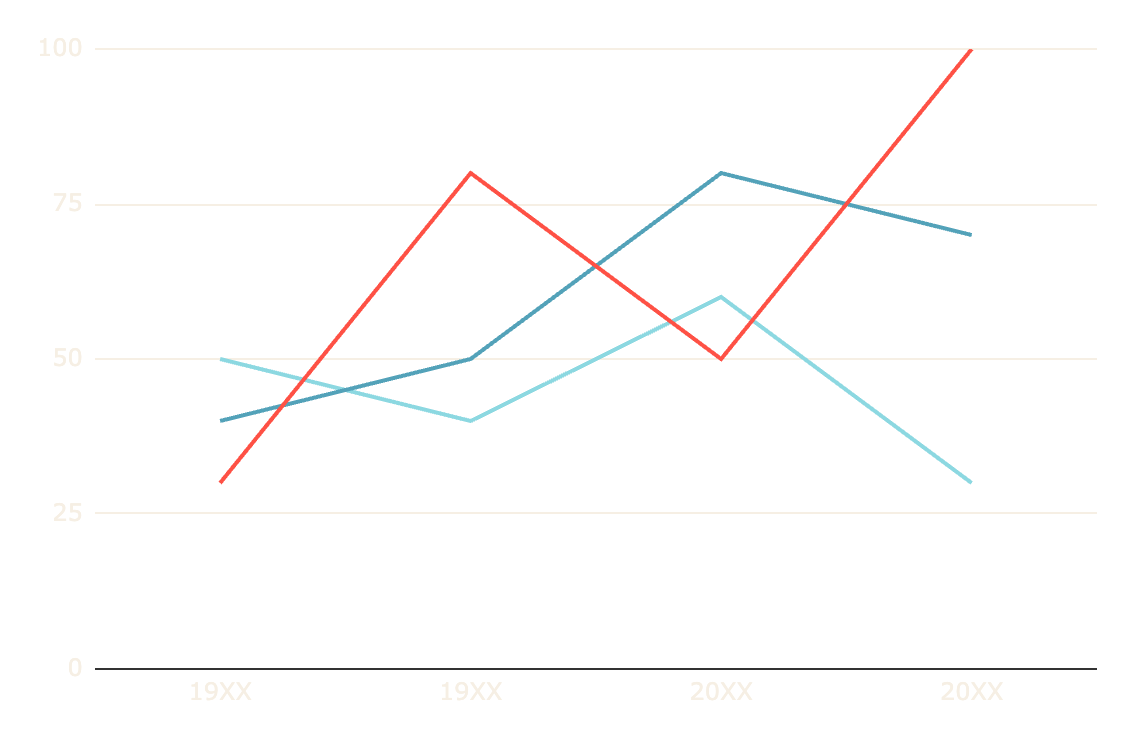 Mercury is quite small
TYPE 1
Saturn is a gas giant
TYPE 2
Mars is actually cold
Follow the link in the graph to modify its data and then paste the new one here. For more info, click here
World Diabetes Day Infographics
DIABETES TODAY
537M
643M
1 in 2
Saturn is a gas giant with rings
Mars is actually a cold place
Mercury is quite a small planet
4 in 5
6.7M
$966B
Neptune is far away from us
Earth is a planet that has life
Venus has a beautiful name
World Diabetes Day Infographics
DIABETES TREATMENT AND PREVENTION
PREVENTION
TREATMENT
ANALYSIS
TEST A
EXERCISE
TEST B
GOOD DIET
MEDICINE
Instructions for use
If you have a free account, in order to use this template, you must credit Slidesgo in your final presentation. Please refer to the next slide to read the instructions for premium users.
As a Free user, you are allowed to:
- Modify this template.
- Use it for both personal and commercial projects.
You are not allowed to:
- Sublicense, sell or rent any of Slidesgo Content (or a modified version of Slidesgo Content).
- Distribute Slidesgo Content unless it has been expressly authorized by Slidesgo.
- Include Slidesgo Content in an online or offline database or file.
- Offer Slidesgo templates (or modified versions of Slidesgo templates) for download.
- Acquire the copyright of Slidesgo Content.
For more information about editing slides, please read our FAQs or visit Slidesgo School:
https://slidesgo.com/faqs and https://slidesgo.com/slidesgo-school
Instructions for use (premium users)
As a Premium user, you can use this template without attributing Slidesgo.
You are allowed to:
Modify this template.
Use it for both personal and commercial purposes.
Share this template in an editable format with people who are not part of your team.
You are not allowed to:
Sublicense, sell or rent this Slidesgo Template (or a modified version of this Slidesgo Template).
Distribute this Slidesgo Template (or a modified version of this Slidesgo Template) or include it in a database or in any other product or service that offers downloadable images, icons or presentations that may be subject to distribution or resale.
Use any of the elements that are part of this Slidesgo Template in an isolated and separated way from this Template.
Register any of the elements that are part of this template as a trademark or logo, or register it as a work in an intellectual property registry or similar.
For more information about editing slides, please read our FAQs or visit Slidesgo School:
https://slidesgo.com/faqs and https://slidesgo.com/slidesgo-school
Infographics
You can add and edit some infographics to your presentation to present your data in a visual way.
Choose your favourite infographic and insert it in your presentation using Ctrl C + Ctrl V or Cmd C + Cmd V in Mac.
Select one of the parts and ungroup it by right-clicking and choosing “Ungroup”. 
Change the color by clicking on the paint bucket. 
Then resize the element by clicking and dragging one of the square-shaped points of its bounding box (the cursor should look like a double-headed arrow). Remember to hold Shift while dragging to keep the proportions.
Group the elements again by selecting them, right-clicking and choosing “Group”.
Repeat the steps above with the other parts and when you’re done editing, copy the end result and paste it into your presentation.
Remember to choose the “Keep source formatting” option so that it keeps the design. For more info, please visit Slidesgo School.